Welcome
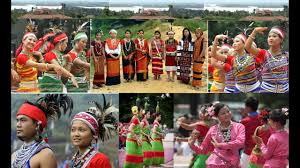 Acquantance
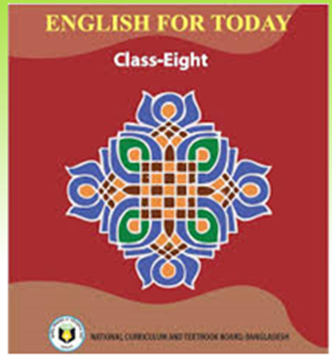 Akhi Akhtar
Assistant Teacher(English)
Sagoria Giris Dakhil Madrasa
Gararon,Sreepur
Topic
English For Today 
Unit-01,Lesson-4
Class-Eight
Time-50 minutes
Our Ethnic Friends
After finishing this lesson we will be able to know------------------------
About some common caracteristics of Bangladeshi ethnic people;
About their life style;
About their food habits;
About their clothing;
About their pastimes.
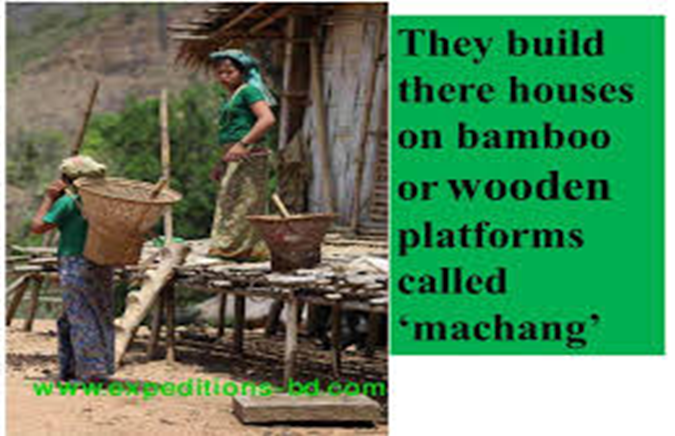 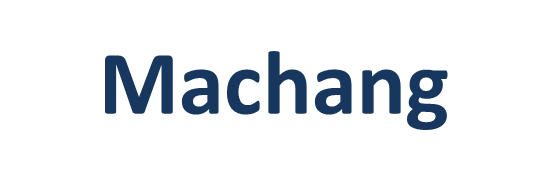 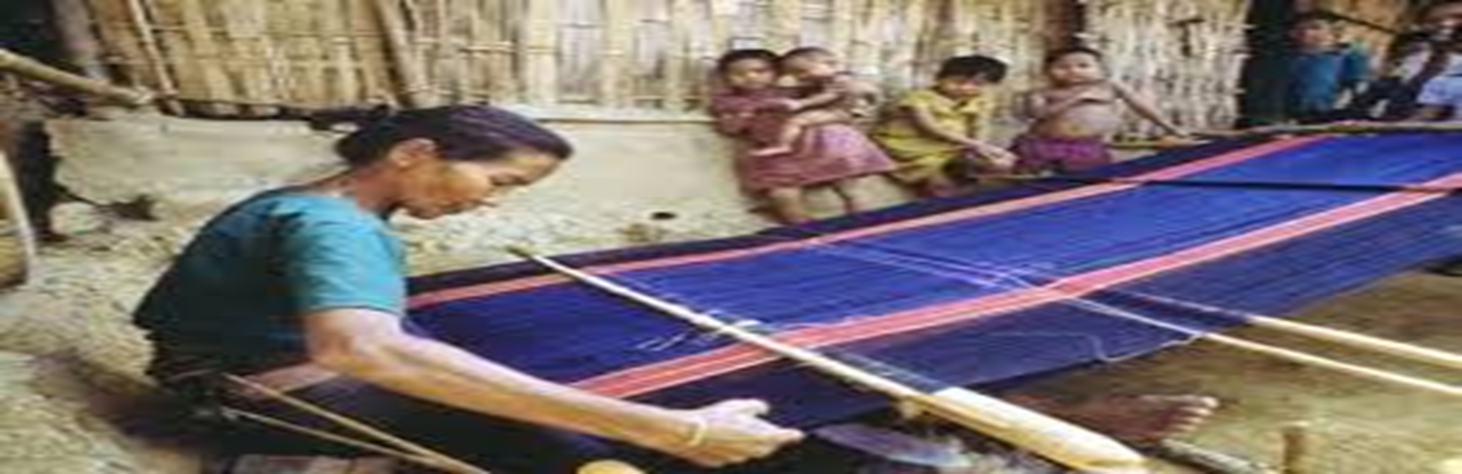 Women weave their own clothes
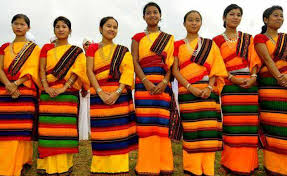 Women wear thamis or sarongs and angis
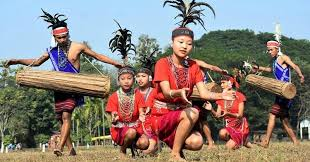 They are dancing with the music made by drums
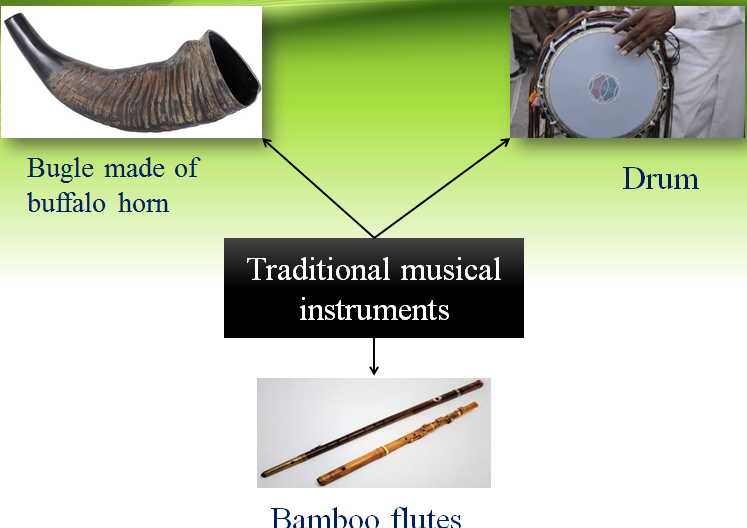 Pair work
Answer the following questions.
What is machang?
Write about some musical instruments of ethnic people.
Write about the food habits of ethnic people in Bangladesh.
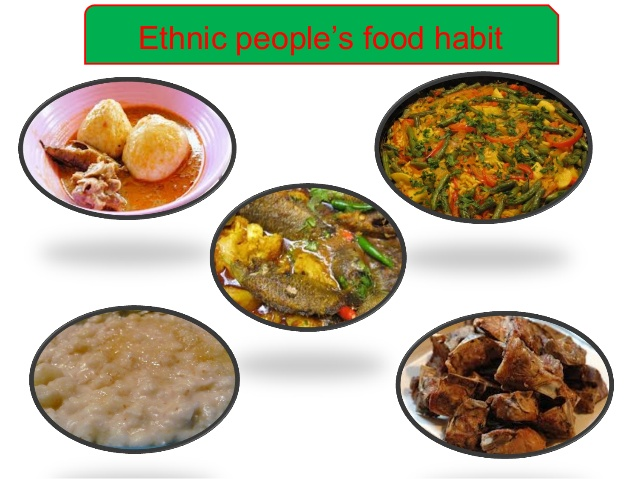 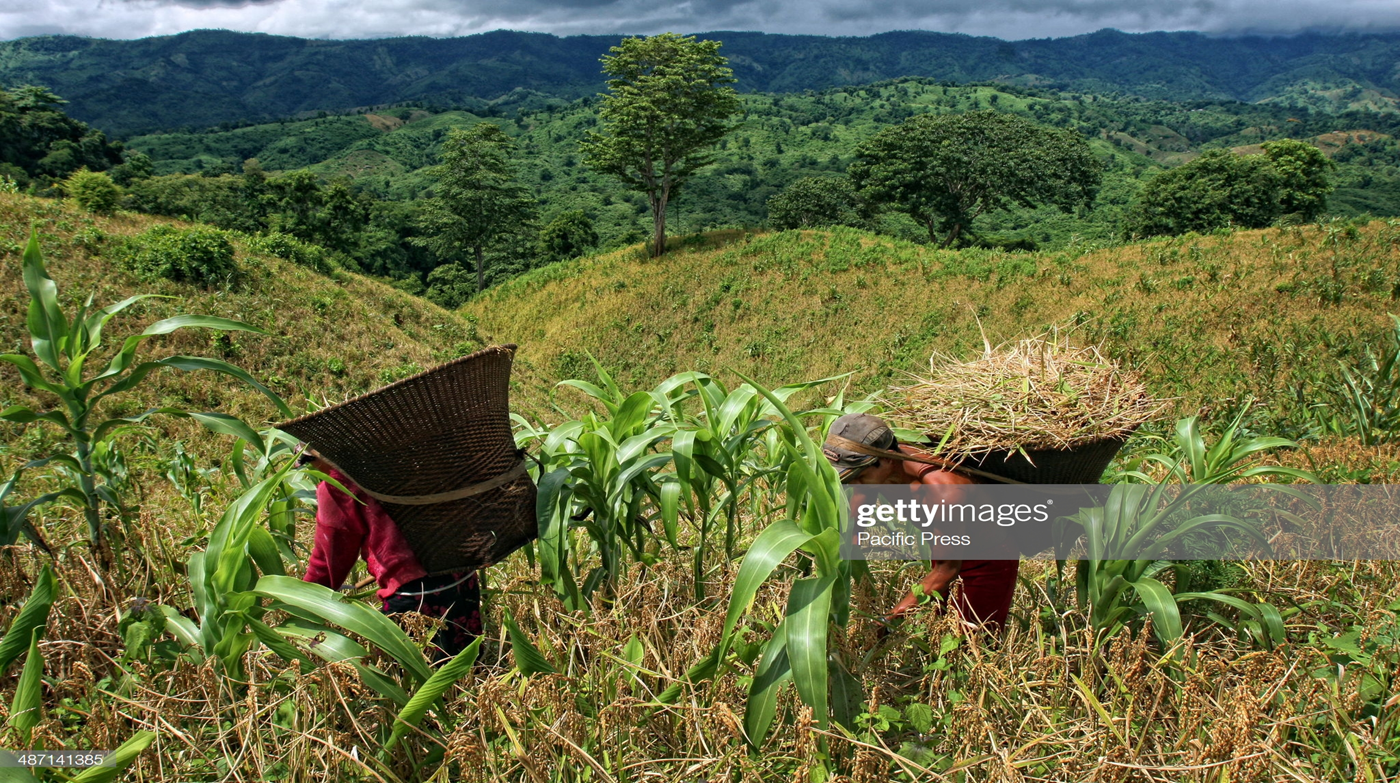 They are mostly farmers and they live in the forest areas ,in the hill tracts and forest areas
Groupwork
What is the main occupation of ethnic people?
Write about their farming system.
Write about their food habit.
Homework
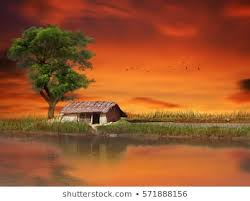 Write a dialouge between you and your friend asking and answering questions about dress,food,song,sports and pastimes of both of you.
Recap of todays lesson
Common  charanterstics of ethnic people;
Their living place
Their life style
Their food habits 
Their pastimes
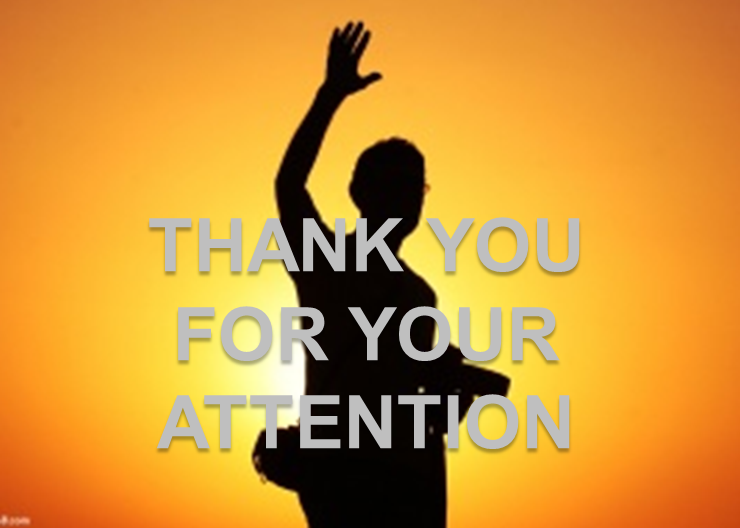